КРУГЛЫЙ СТОЛ
АКТУАЛЬНЫЕ ВОПРОСЫ ВЗАИМОДЕЙСТВИЯ
 И РАЗВИТИЯ В СОВРЕМЕННОМ МИРЕ
НЕИЗУЧЕННЫЕ ПОДХОДЫ К РАЗВИТИЮ КРОСС-КУЛЬТУРНЫХ КОМПЕТЕНЦИЙ
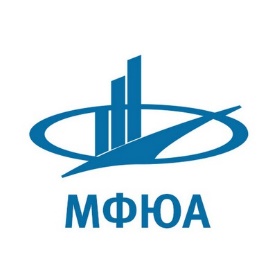 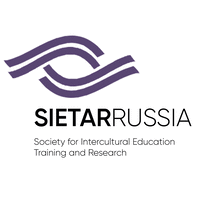 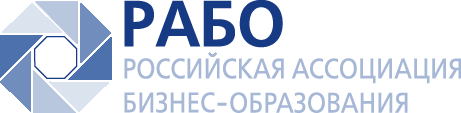 «Попали на необитаемый остров русский, американец и француз…»
Антон Гуменский, 2019
Если не анекдот, то что?
Другой
Рефлексия
Эдвард Саид. Ориентализм. 1978
«Вы ведь не отрицаете тот факт, что восточная культура более жестокая?»
Статьи в Википедии
Фильмы
Жизнь интереснее вымысла
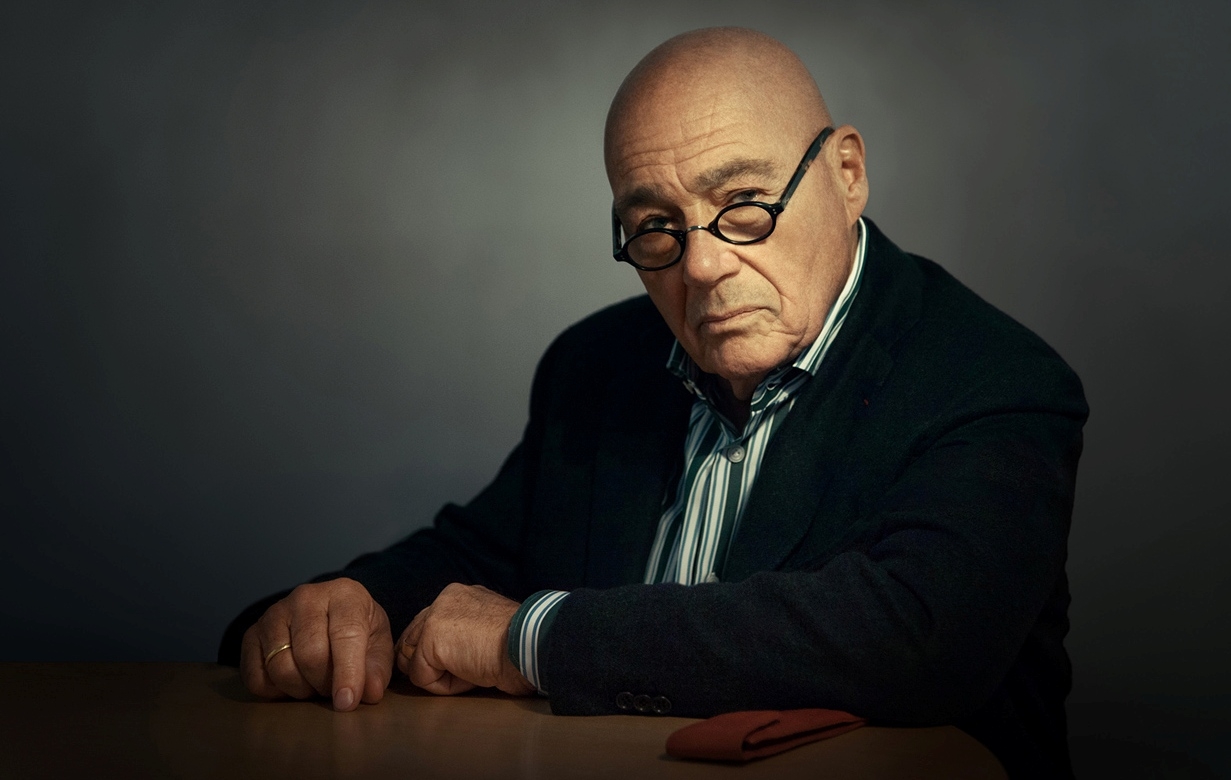 facebook.com /AntonGumenskiy@gmail.com